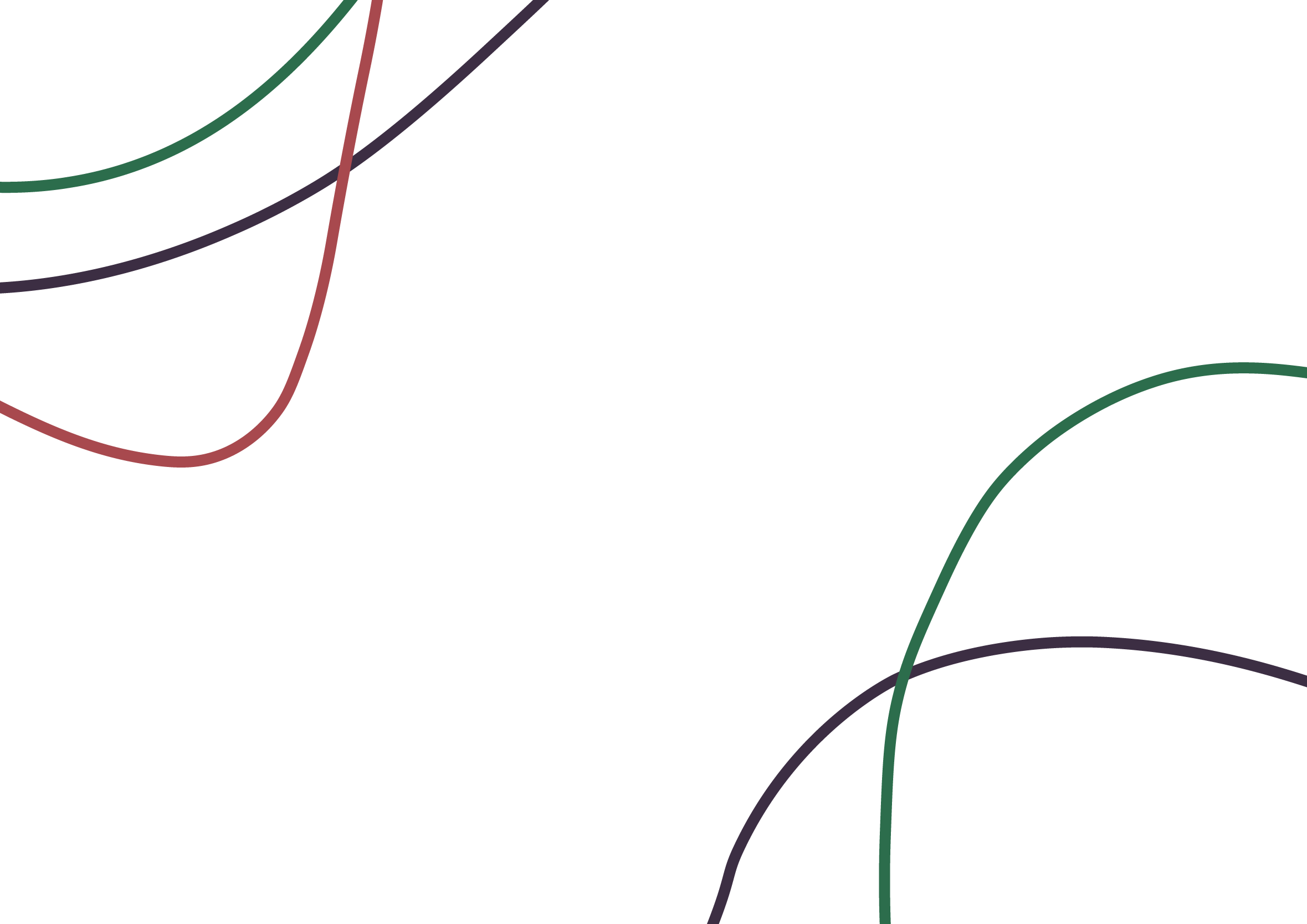 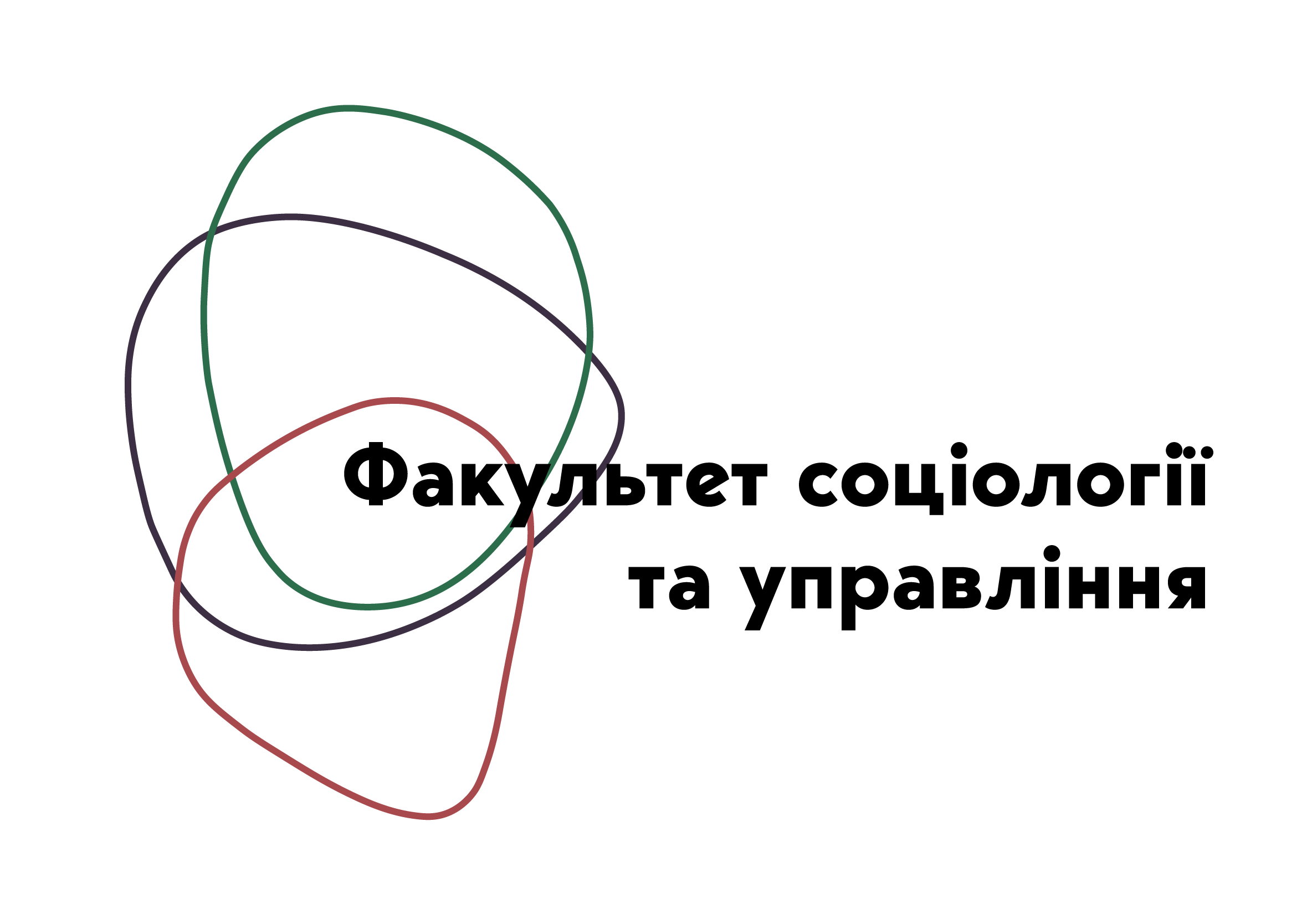 Соціологія масових комунікацій
Парадигма символічного інтеракціонізму у дослідженні масової комунікації
Заняття підготовлене
кандидатом соціологічних наук,  доцентом кафедри соціології ЗНУ, членом Соціологічної асоціації України
КУЛИК МАРІЯ АНАТОЛІЇВНА
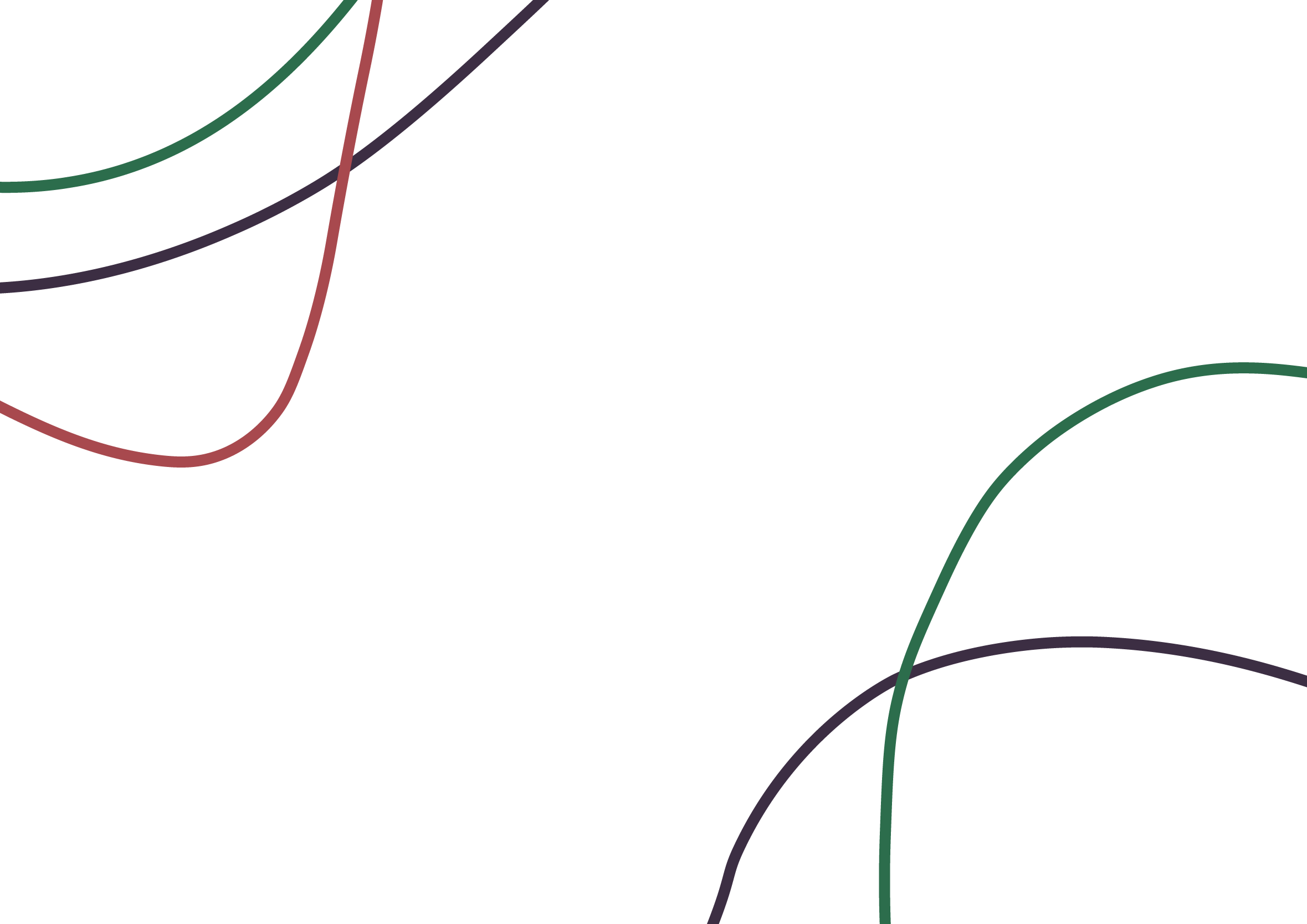 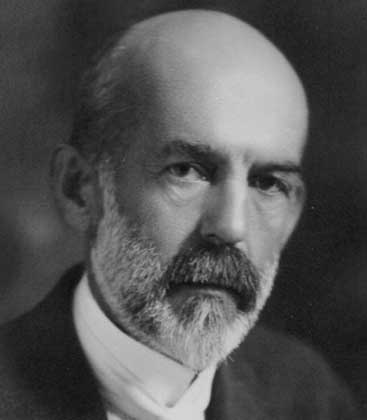 Чарльз Хортон Кулі 
(1864-1929)

Дослідник визначив три стадії в побудові 
Дзеркального Я: 

1.наше сприйняття того, як ми дивимося на інших; 
2.наше сприйняття  їхньої думки з приводу того, як ми      дивимось на інших; 
3. наші почуття, щодо цієї думки.
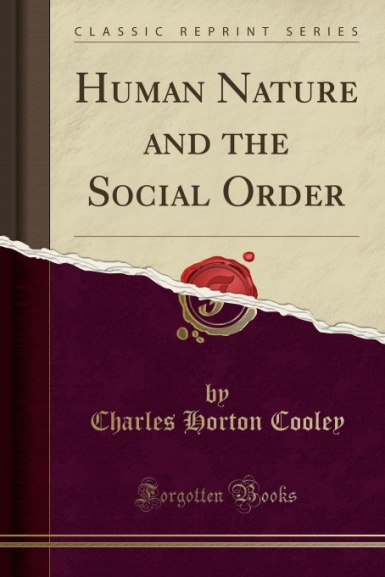 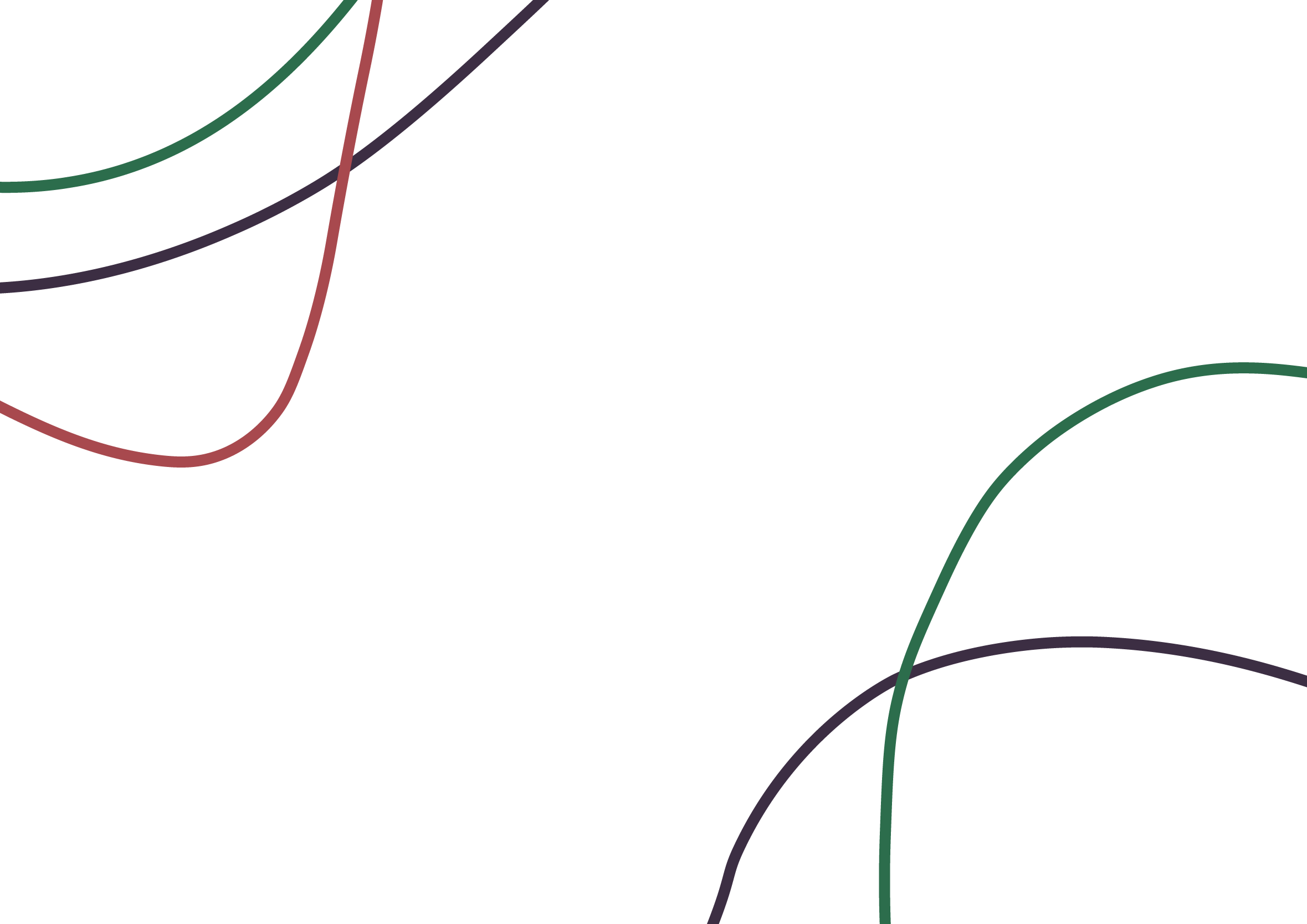 Теорія “Дзеркального Я” Ч.Х. Кулі
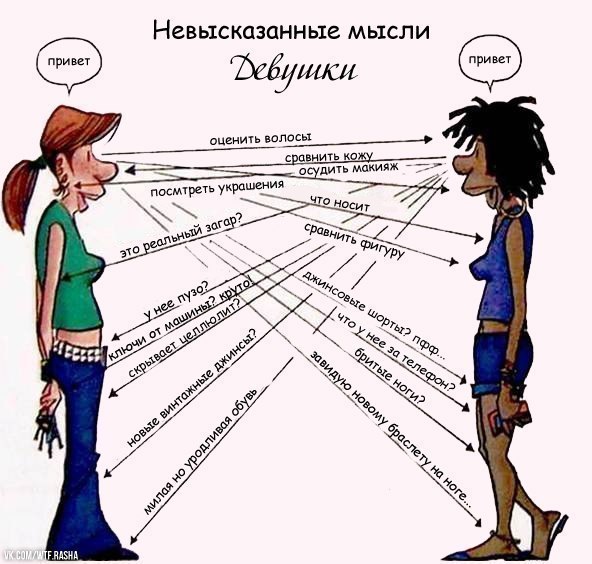 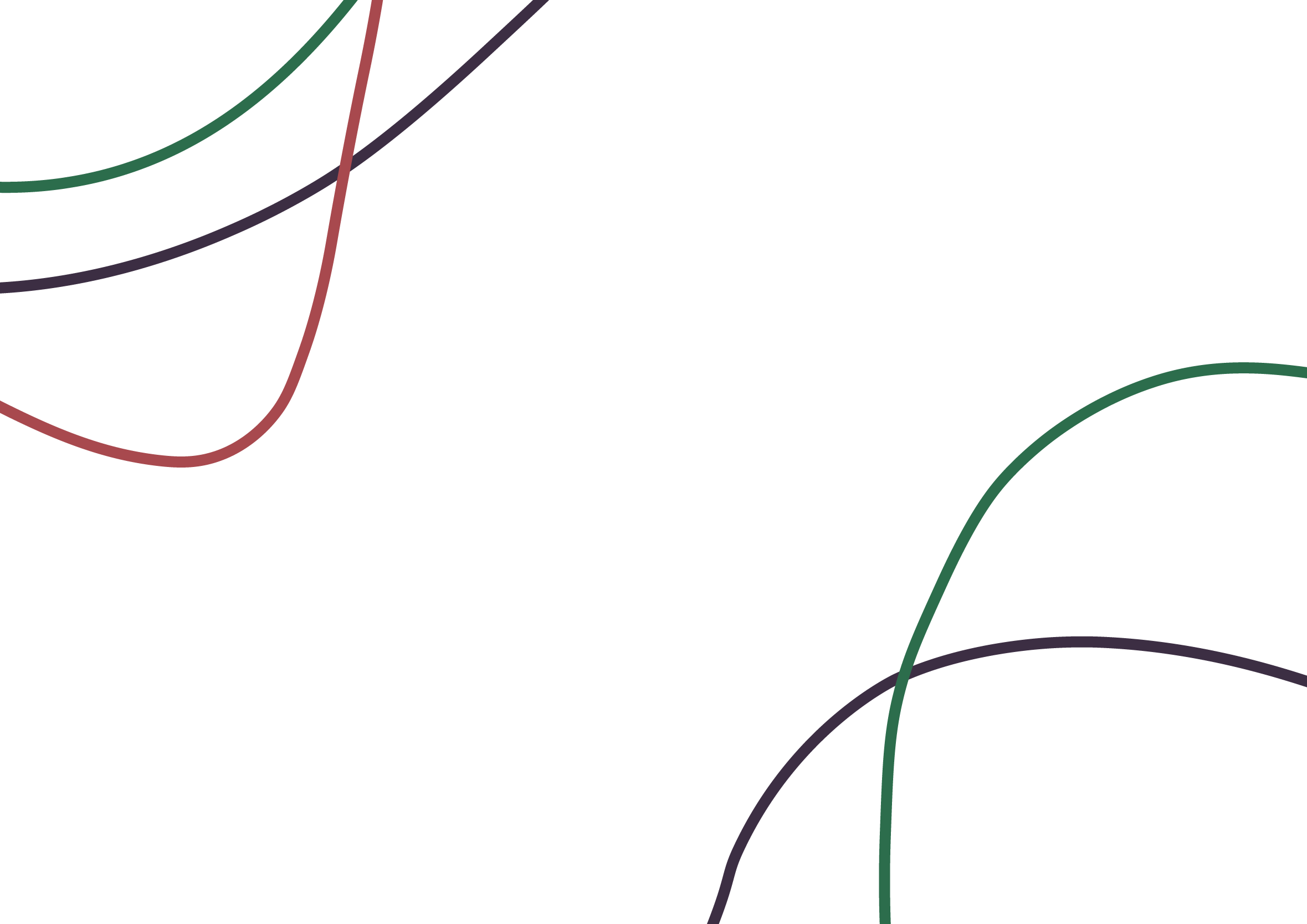 Соціальні експектації (очікування) суспільства від соціальної ролі доктора
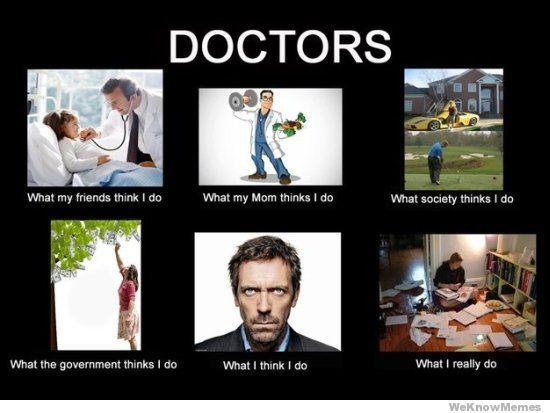 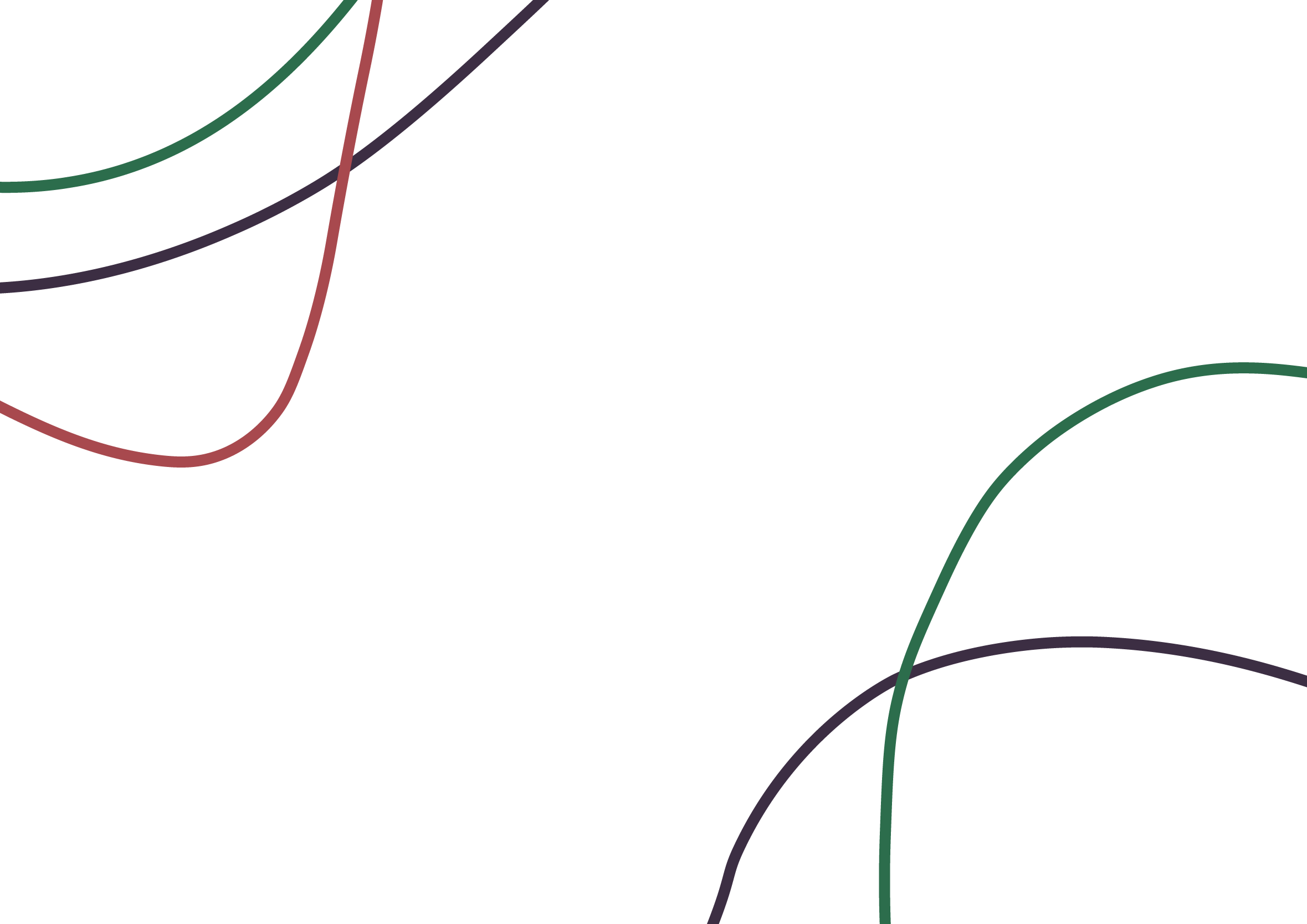 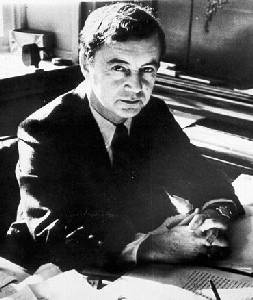 Ірвінг Гоффман(1922-1982)Представник Драматургічного підходу в соціологіїВ соціальній комунікаціх він виділив:1. ПЕРЕДНІЙ ПЛАН (FRONTREGІON), як місце, аналогічне сцені, яку бачать глядачі:- обстановка - особистий передній план - зовнішній вид та манери2. ЗАДНІЙ ПЛАН (BACK REGІON) - як місце поза сценою, де актори готуються до вступу у сценічну дію.
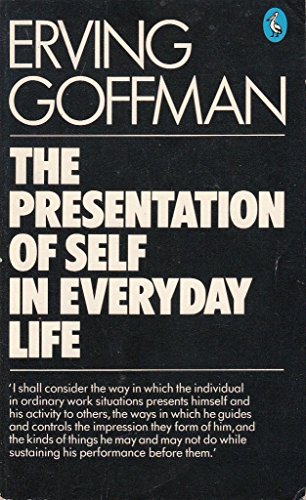 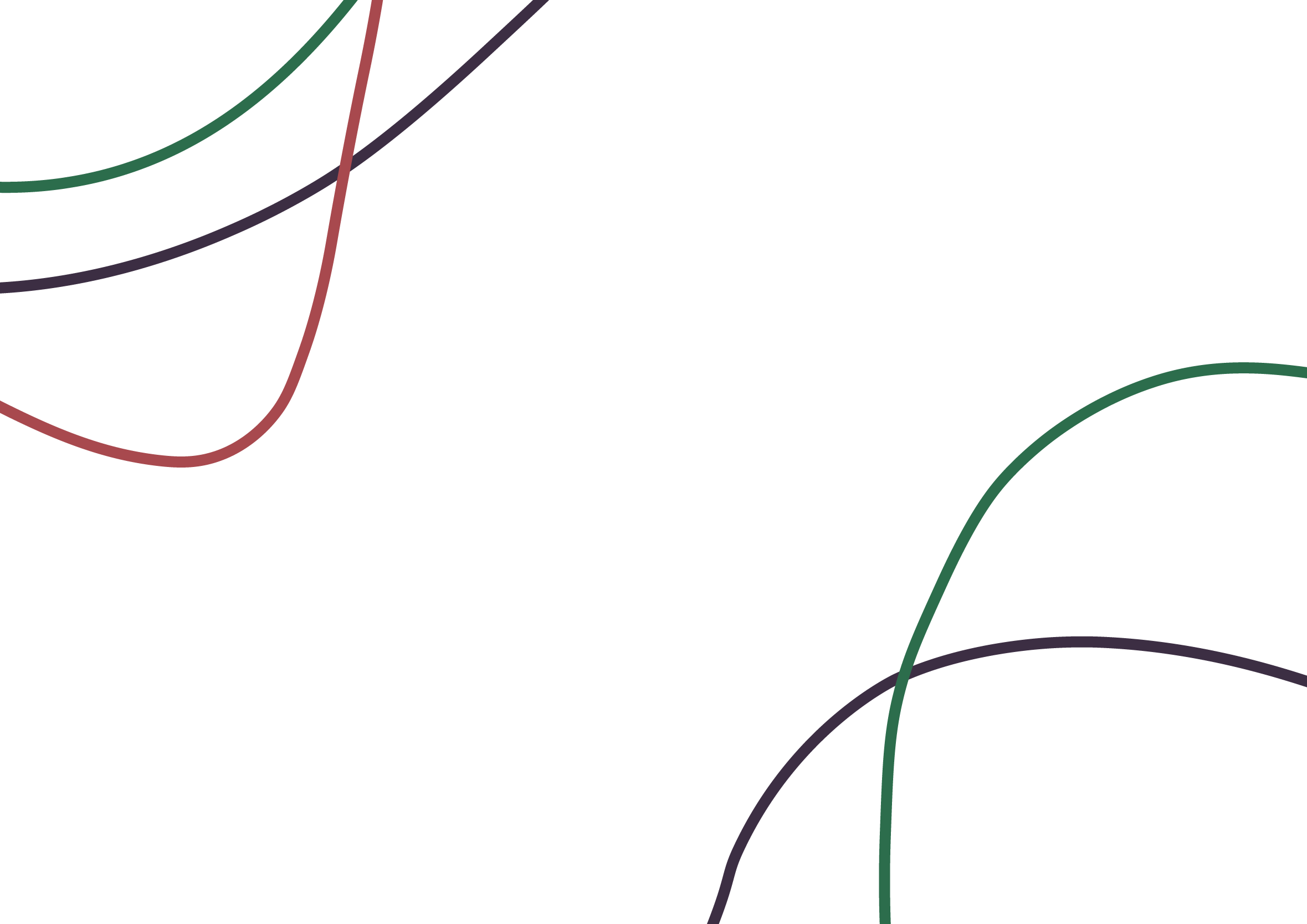 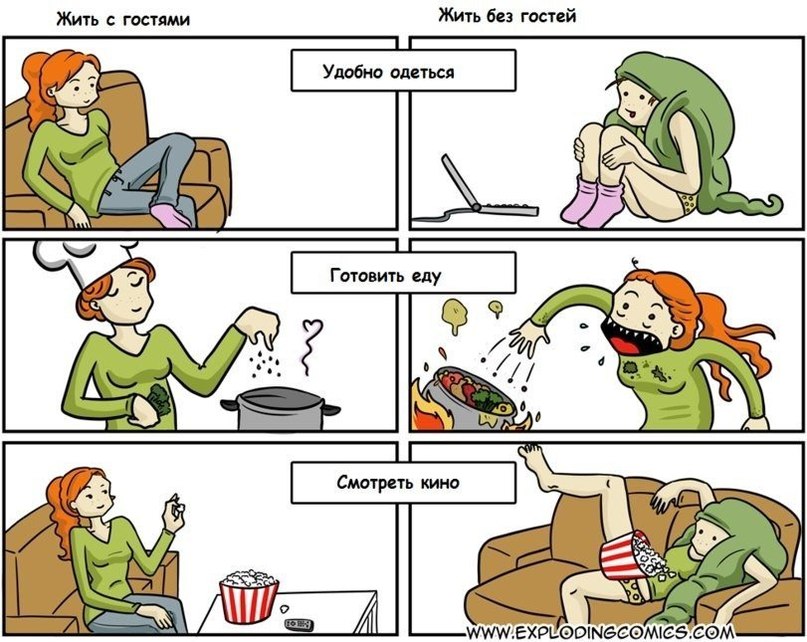 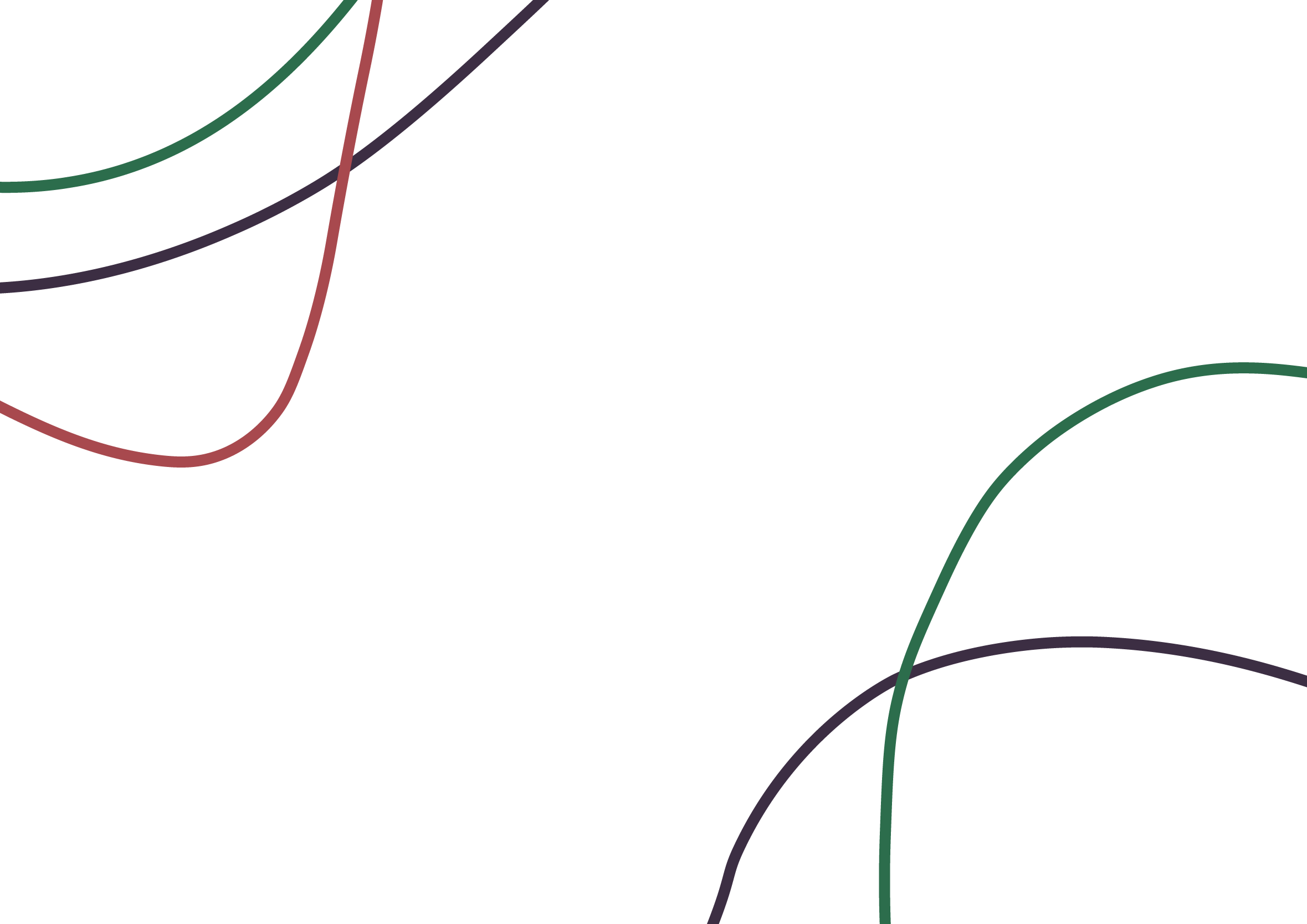 Підведення підсумків
Поділіться Вашими враженнями про участь у занятті:

Обговоріть, що було цікавим та корисним для Вас?

Яка з теорій дослідження соціальної комунікації є особливо перспективною на Вашу думку
ДЯКУЮ ЗА УВАГУ!
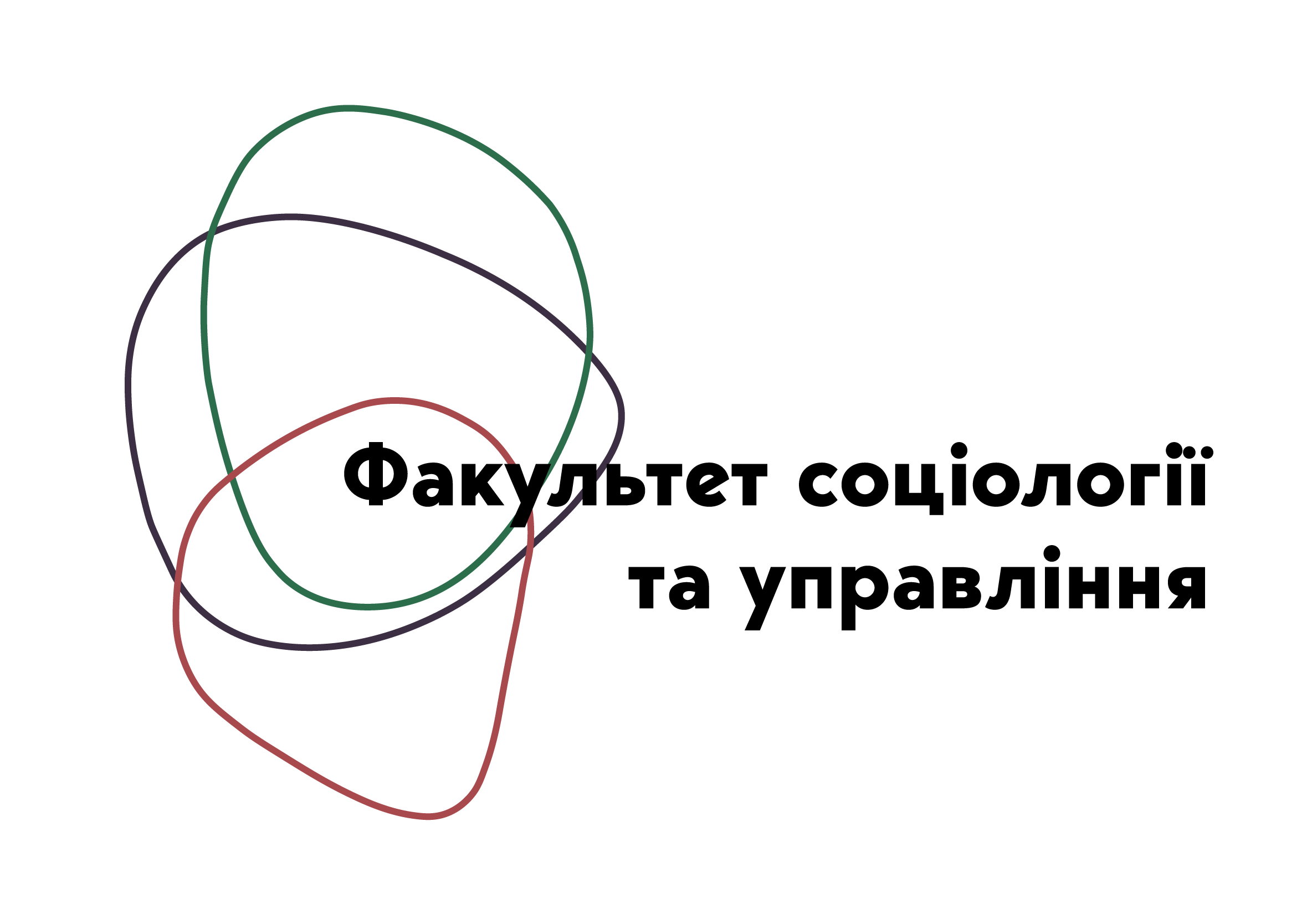 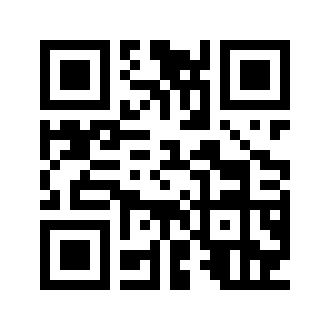 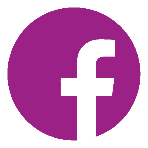 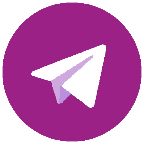 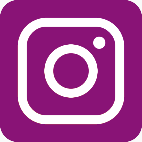 @fsu_znu